SPAIN
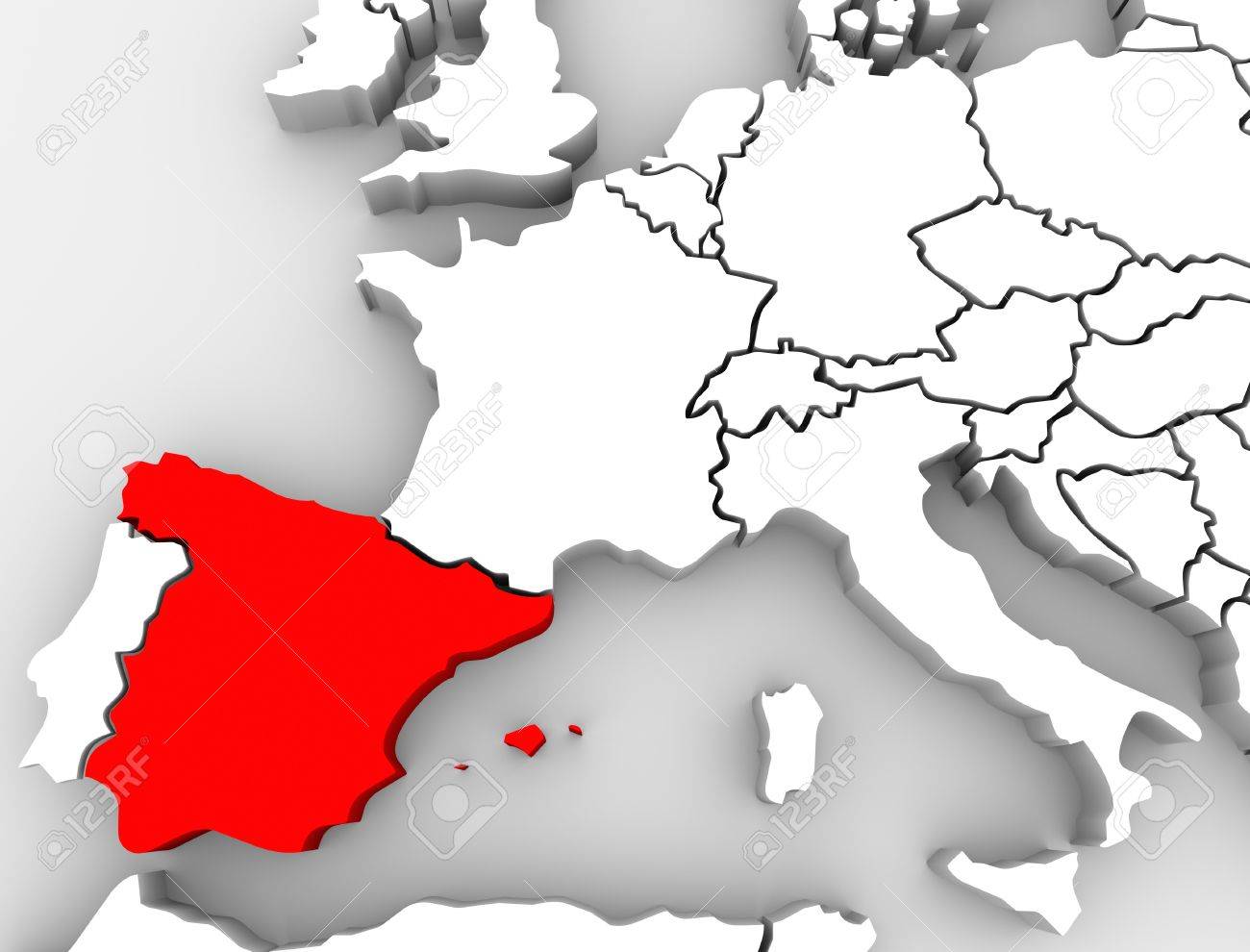 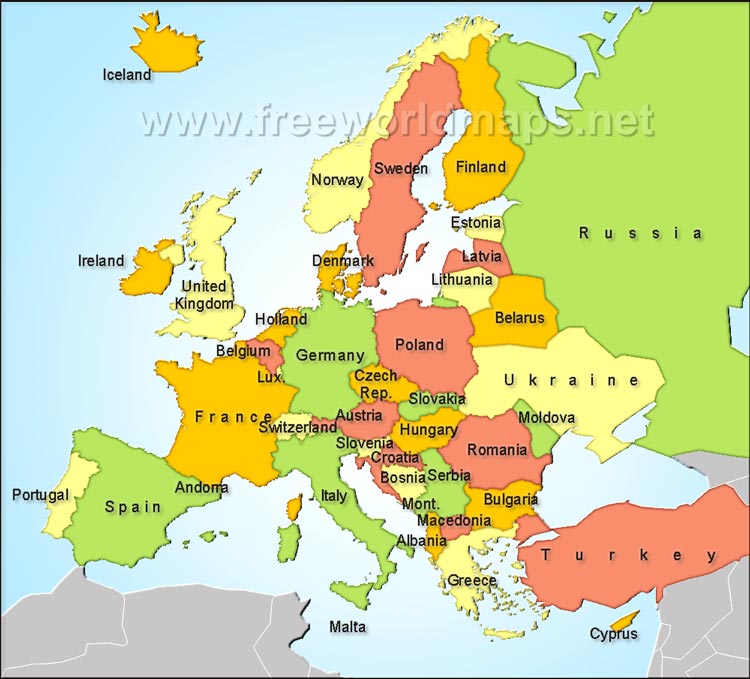 POLAND
Katowice
SPAIN
Area: 505,990 square km
Population: 46,7 milion people
European Union member since 1986
Spanish Cultural heritage
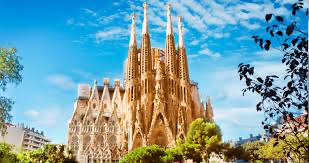 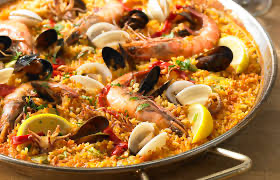 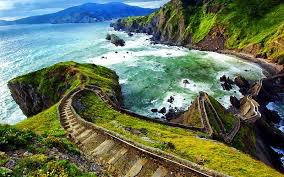 our school is in Cordoba, south of spain
The Main Cities
BARCELONA
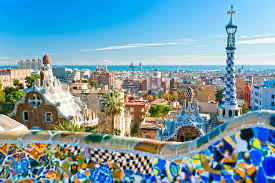 MADRID, CAPITAL OF SPAIN
Famous SPANISH PEOPLE
SPANISH SINGERS – ROSALIA AND ENRIQUE IGLESIAS
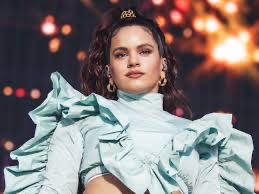 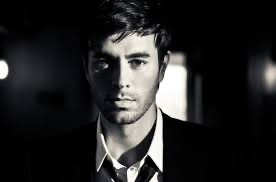 SPANISH TENNIS PLAYER – RAFA NADAL
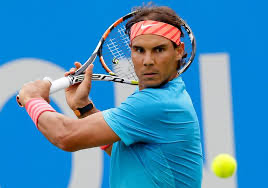 OUR SCHOOL
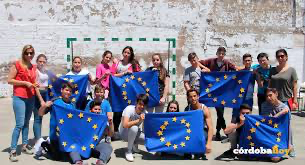 FLAMENCO
Thank youand I HOPE TO see you in SPAIN